MUHTEMEL PATLAYICI ORTAMDA KULLANILAN 
İŞ EKİPMANLARININ 
UYGUNLUK KONTROLÜ SÜRECİ
Abdulkadir GÜNGÖR
Makine Mühendisi
04.05.2023
İş Ekipmanları Bölüm Faaliyetleri
İşyerlerinin mevzuata uyumu ile ilgili araştırma yaparak, mevcut durumun belirlenmesi ve geliştirmeye yönelik faaliyetler,

İş ekipmanları ile ilgili iş sağlığı ve güvenliği uygulamaları kapsamında bilgi akışı ve geribildirimleri alarak sahadan gelen görüş ve tekliflerin değerlendirilmesi,

Ekipmanların güvenli kullanım ve periyodik kontrolleri hakkında rehber hazırlanması, yayın ve dokümantasyon çalışmaları,

Periyodik kontrol yapmaya yetkili kişilerle ilgili her türlü eğitim, sınav, yetkilendirme işlemlerinin düzenlenmesi ve yürütülmesi,

Periyodik kontrollerin standartlaştırılması çalışmaları.
İş Ekipmanları – Sosyal Medya
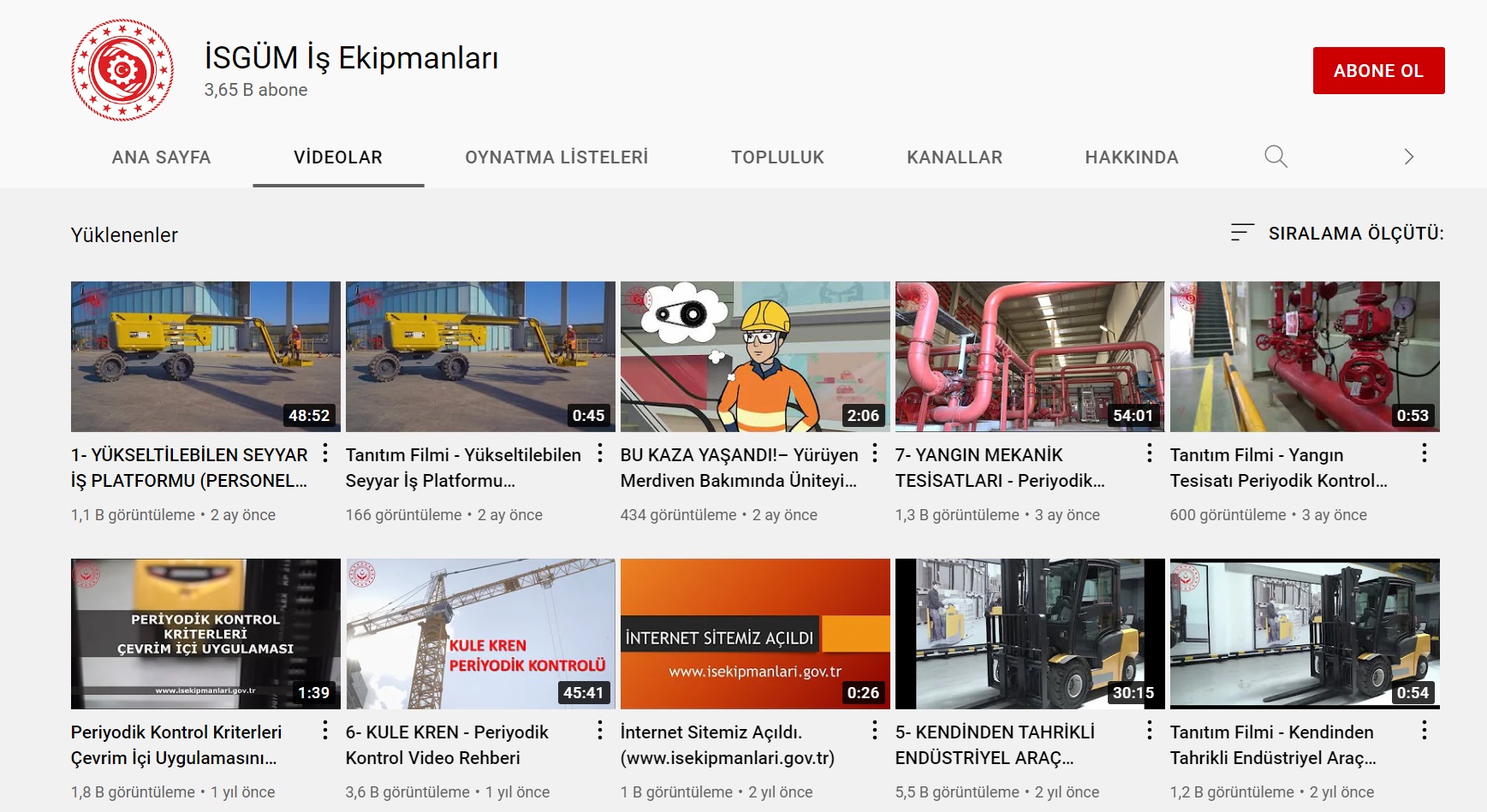 www.isekipmanlari.gov.tr
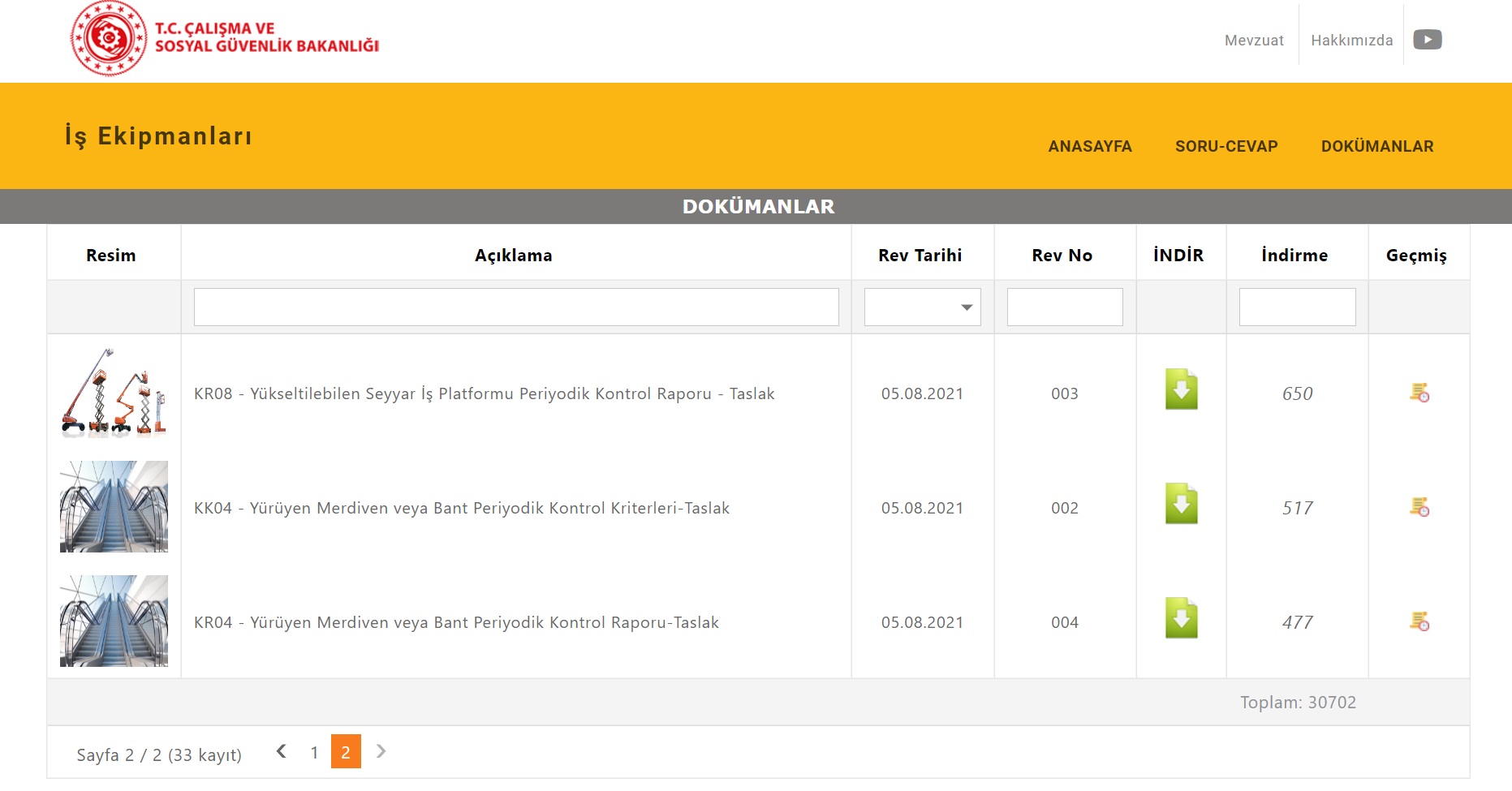 Mevzuat
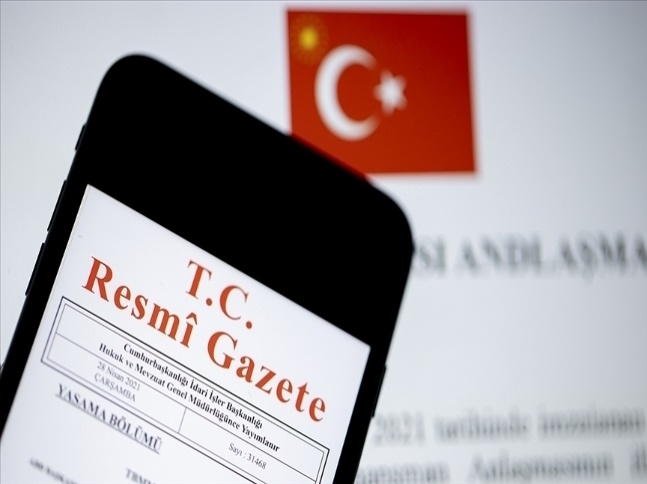 İş Ekipmanlarının Kullanımında Sağlık ve Güvenlik Şartları Yönetmeliği

Resmî Gazete Tarihi: 25.04.2013 

Resmî Gazete Sayısı: 28628
Son Revizyon: 18/2/2022 tarihli ve 31754 sayılı Resmî Gazete
Genel Çerçeve
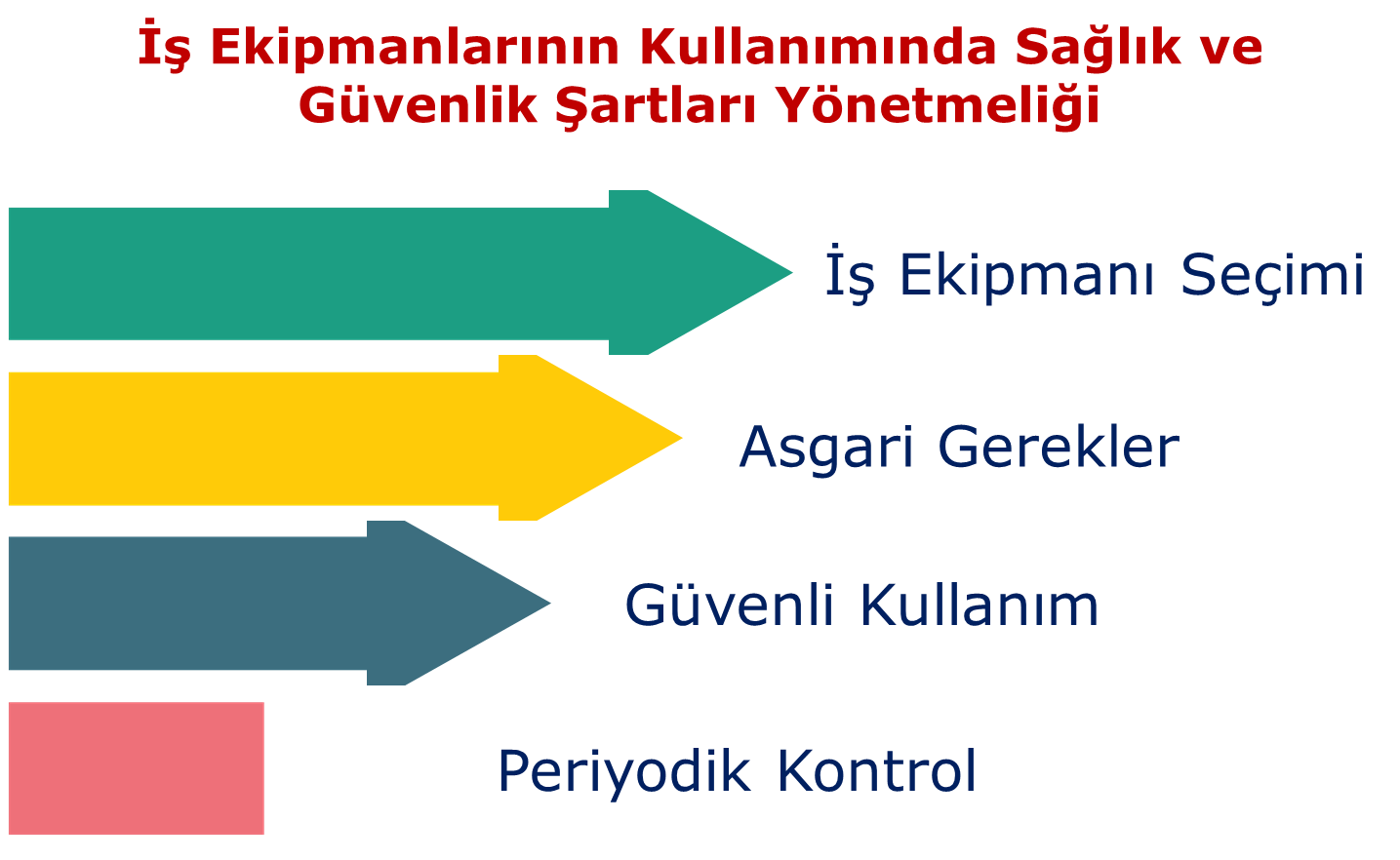 Yenilikler
Akreditasyon ve
İleri Eğitimler
İdari
Düzenlemeler
Kapsam
PK Rapor ve 
Kriterler
PK Meslek 
Tanımları
Ek-3 Yeni 
Tablolar
Tablo-3: Tesisatların periyodik kontrol süreleri ile kontrol kriterleri
ÇALIŞANLARIN PATLAYICI ORTAMLARIN TEHLİKELERİNDEN KORUNMASI HAKKINDA YÖNETMELİK / EK-2
2.5. Patlama riskini en aza indirmek ve olası bir patlamada, patlamayı kontrol altına almak, işyerine ve iş ekipmanlarına yayılmasını en aza indirebilmek için; işyerleri, iş ekipmanları ve bunlarla bağlantılı tüm cihazların tasarımı, inşası, montajı ve yerleştirilmesi, bakım, onarım ve işletilmesinde gerekli tüm önlemler alınır. Her bakım ve onarım sonrasında tesisin, ekipmanların veya koruyucu sistemlerin Muhtemel Patlayıcı Ortamda Kullanılan Teçhizat ve Koruyucu Sistemlerle İlgili Yönetmeliğe (94/9/AT) uygunluğunun devam edip etmediği, bağlantılarının ve montajlarının durumu kontrol edilir. İşyerlerinde patlamanın fiziksel tesirlerinden çalışanların etkilenme riskini en aza indirmek için uygun önlemler alınır.
ÇALIŞANLARIN PATLAYICI ORTAMLARIN TEHLİKELERİNDEN KORUNMASI HAKKINDA YÖNETMELİK / EK-2
2.8. Patlayıcı ortam oluşabilecek bölümleri bulunan işyerlerinde; faaliyete başlanılmadan önce bütün işyerinin patlama yönünden güvenliğinin sağlandığı kanıtlanacaktır. Patlamadan korunmayı sağlamak için bütün koşullar yerine getirilir. Patlama yönünden güvenliğin sağlandığının kanıtlanması, patlamadan korunma konusunda eğitim almış ve/veya deneyimli ehil kişilerce yapılır.
MADDE 7/A – Patlayıcı Ortamda Kullanılan  İş Ekipmanları
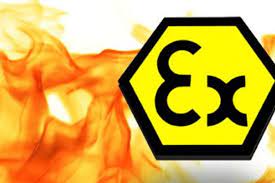 30/6/2016 tarihli ve 29758 sayılı Resmî Gazete’de yayımlanan Muhtemel Patlayıcı Ortamda Kullanılan Teçhizat ve Koruyucu Sistemler ile İlgili Yönetmelik (2014/34/AB) kapsamında yer alan iş ekipmanlarının periyodik kontrolü; muayene ve testlere ilave olarak anılan Yönetmeliğe uygunluğunun kontrolünü de kapsar.
[Speaker Notes: Bu madde de patlayıcı ortam periyodik kontrolünün nasıl yapılacağı açıklanmış olup uygunluk kontrolü kavramına ilk kez değinilmiştir.]
MADDE 7/A – Patlayıcı Ortamda Kullanılan  İş Ekipmanları
MADDE 7/A – Patlayıcı Ortamda Kullanılan  İş Ekipmanları
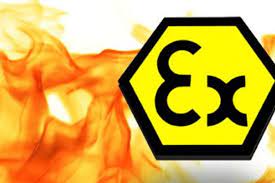 (2)Patlayıcı ortamda kullanılan iş ekipmanlarının uygunluk kontrolü, iş ekipmanının ilk kurulumu da dâhil olmak üzere ekipmanın türüne göre belirlenen aralıklarla yapılır. Patlayıcı ortamda kullanılan iş ekipmanlarının uygunluk kontrolü esnasında, uygunluk belgesi kapsamındaki özelliklerin devam etme durumuna ilişkin TS EN 60079 ve TS EN ISO 80079 standart serilerine göre hareket edilir.
MADDE 7/A – Patlayıcı Ortamda Kullanılan  İş Ekipmanları
Uygunluk Kontrolü


Patlayıcı ortamda kullanılan iş ekipmanlarının, uygunluk belgesi kapsamındaki özelliklerinin devam etme durumuna ilişkin TS EN 60079 ve TS EN ISO 80079 standart serilerine göre yapılan muayene
Uygunluk Kavramları
EK-III/BAKIM, ONARIM VE PERİYODİK KONTROLLER İLE İLGİLİ HUSUSLARMADDE 1.13.
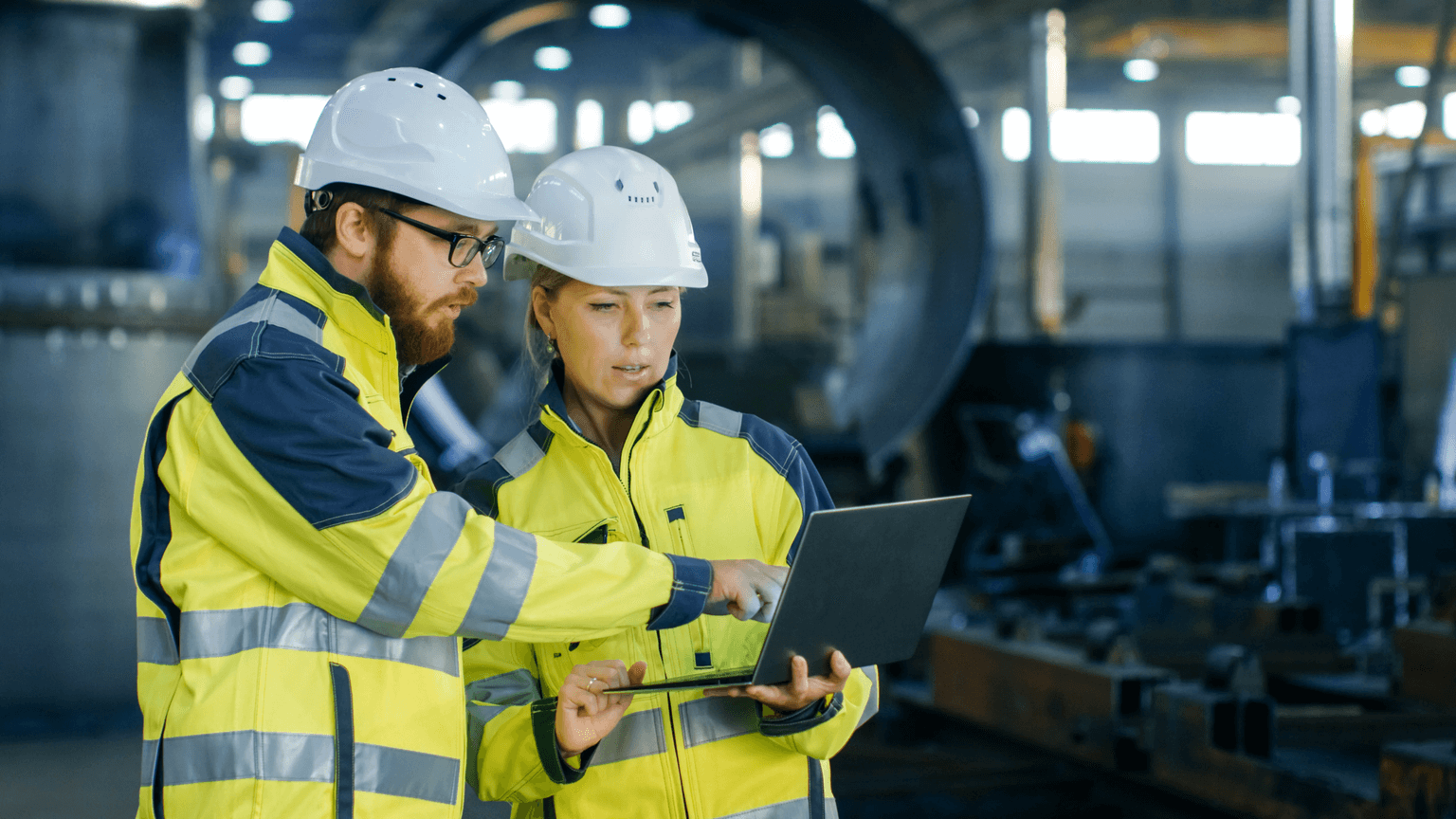 Yönetmeliğin 7/A maddesi kapsamında patlayıcı ortamda kullanılan iş ekipmanlarının periyodik kontrollerini; ilgili branşlardan periyodik kontrol yapmaya yetkili mühendis, teknik öğretmen, tekniker veya yüksek tekniker gerçekleştirir.
EK-III/BAKIM, ONARIM VE PERİYODİK KONTROLLER İLE İLGİLİ HUSUSLARMADDE 1.13.
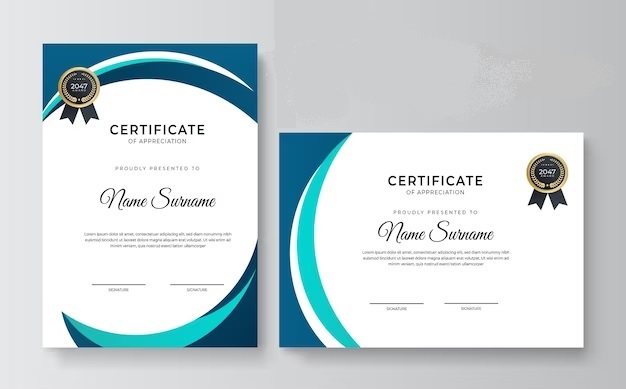 Patlayıcı ortamda kullanılan iş ekipmanlarının uygunluk kontrolünün yapılabilmesi için Bakanlıkça ilan edilecek uluslararası geçerliliği bulunan bir sertifikaya sahip olmak veya Bakanlıkça düzenlenecek ileri eğitimde ilgili modülü tamamlamış olmak şartı aranır.
Periyodik Kontrol Yapacak Kişi Sorumluluğu
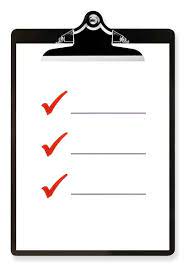 Uygunluk kontrolü raporunun mevcudiyeti periyodik kontrol yapan kişi tarafından sorgulanacaktır. Uygunluk kontrolü raporunun mevcut olmadığı veya uygunluk kontrolü raporunda ekipmanın uygun bulunmadığı durumlarda periyodik kontrol raporu da uygunsuz olacaktır. Uygunluk kontrolü raporu, periyodik kontrol raporunun eki olarak saklanacaktır.
Uygunluk Kontrolü Başlangıcı
18/2/2022 tarihli ve 31754 sayılı Resmî Gazete’de yayımlanan değişiklik ile değiştirilen EK-III’ün 1.13, 2.3.5, 2.3.6 ve 2.3.7 nci maddeleri 31/12/2023 tarihinde yürürlüğe girer.
Yürürlük Tarihi
31/12/2023
TEBLİĞ (TASLAK)
TASLAK
MUHTEMEL PATLAYICI ORTAMDA KULLANILAN İŞ EKİPMANLARININ UYGUNLUK KONTROLLERİNİ YAPMAYA YETKİLİ KİŞİLERİN EĞİTİMLERİ İLE TEKNİK KOMİTESİNE İLİŞKİN TEBLİĞ
TEBLİĞ (TASLAK)
Eğitim Kurumu Yetkilendirilmesi
Eğitici Nitelikleri
Katılımcı Kriterleri
İleri Eğitimin Yapısı
Sınav ve Değerlendirme
Kişi Yetkilendirilmesi ve Vize İşlemleri
Teknik Komite Oluşumu
Teknik Komite Görevleri
Teknik Komite Çalışma Usul ve Esasları
TEBLİĞ (TASLAK)
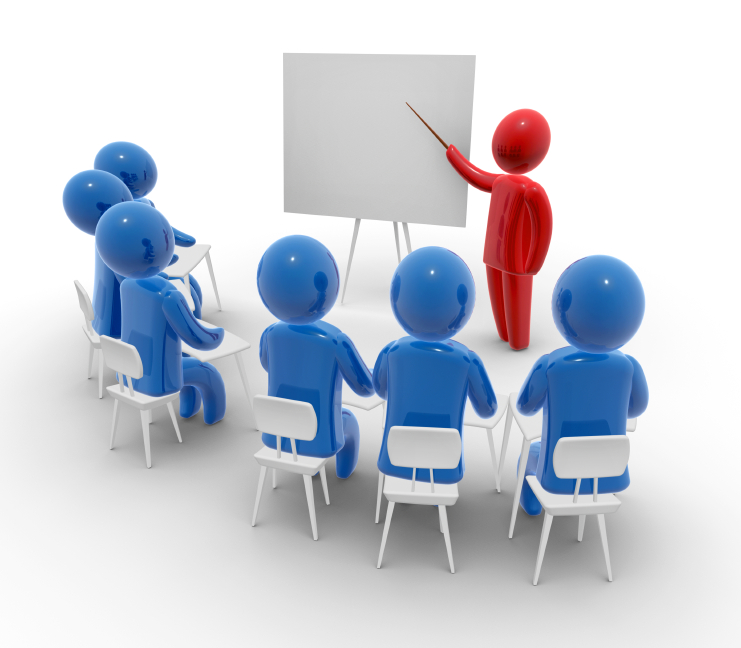 Eğitim Kurumu

Üniversiteler ile örgün olarak eğitim vermede yetkin, uygulamalı anlatım ve sınav alanına sahip, kamu kurumu niteliğindeki meslek kuruluşu veya personel belgelendirme konusunda en az beş yıllık akreditasyonu olan kamu kurum ve kuruluşları veya İş Sağlığı ve Güvenliği Araştırma ve Geliştirme Enstitüsü Başkanlığı
TEBLİĞ (TASLAK)
Eğitici Nitelikleri
Unit Ex 001 “Patlayıcı ortamlarda temel koruma ilkelerini uygulama”, 
      Unit Ex 007 “Patlayıcı ortamlardaki veya bunlarla bağlantılı elektrik  
      tesisatlarının  görsel ve yakından muayenesini gerçekleştirme” 
      Unit Ex 008 “Patlayıcı ortamlarda veya bunlarla bağlantılı elektrik 
      tesisatlarının ayrıntılı denetimini gerçekleştirme” 
      konularında IECEx Personel Yetkinlik Sertifikasına sahip olma.
 IECEx Tanınmış Eğitim Sağlayıcı eğiticisi olma.
Katılımcı Kriterleri
Üniversitelerin mühendislik bölümleri mezunları ve İş Ekipmanlarının Kullanımında Sağlık ve Güvenlik Şartları Yönetmeliğinin EK-III / 2.3.2 maddesinde yer alan elektrik eğitimi bölümü mezunu teknik öğretmenler, elektrik tekniker veya yüksek teknikerlerini
TEBLİĞ (TASLAK)
Kişi Yetkilendirme / TASLAK
Teknik Komite/PATTEK (TASLAK)
TOPLAM : 13 ÜYE
Güvenli kullanım, uygunluk kontrolleri ve ileri eğitimlere yönelik uygulamaların mevcut durumunu tespit etmek, incelemek ve sorunların çözümü konusunda önerilerde bulunmak.

Uygunluk kontrollerine yönelik taslak rapor ile rehber niteliğindeki dokümanları oluşturmak, incelemek ve görüş vermek.

İleri eğitim sunum içeriği ve kritik hataların belirlenmesi de dâhil olmak üzere eğitim materyallerinin ortaklaştırılması ve geliştirilmesini sağlamak ile sınav soru havuzunu oluşturmak. 

İleri eğitimde değişiklik ve/veya yeni eğitim önerisi yapmak.
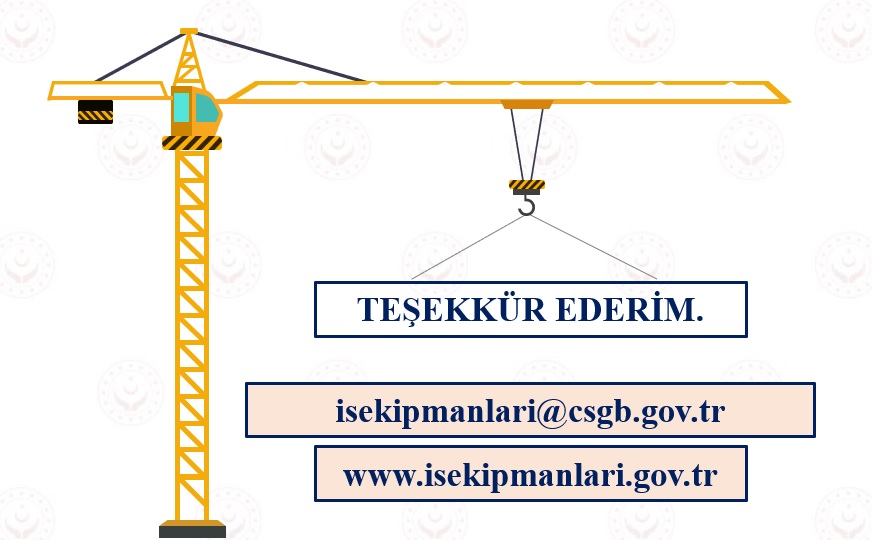